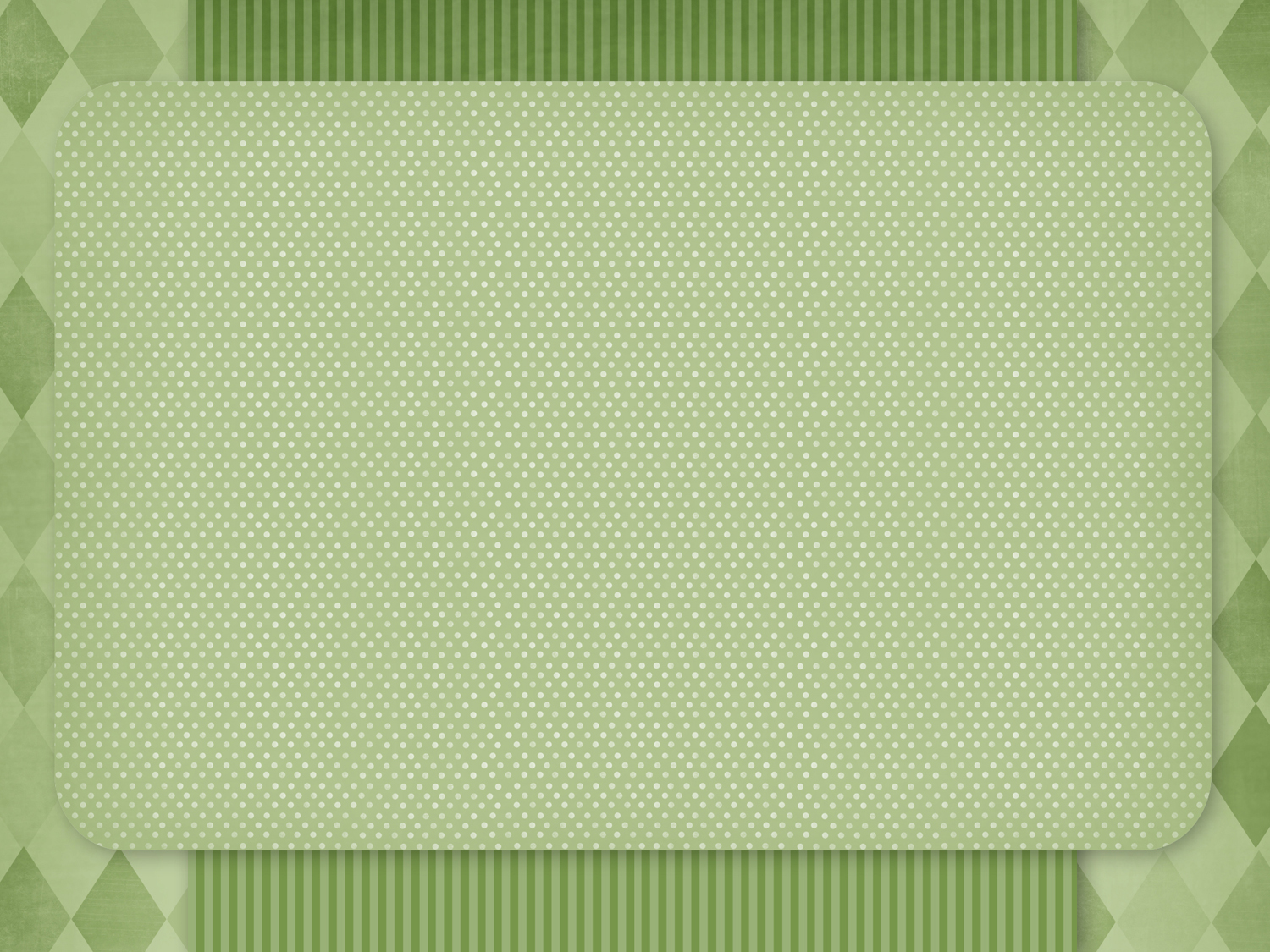 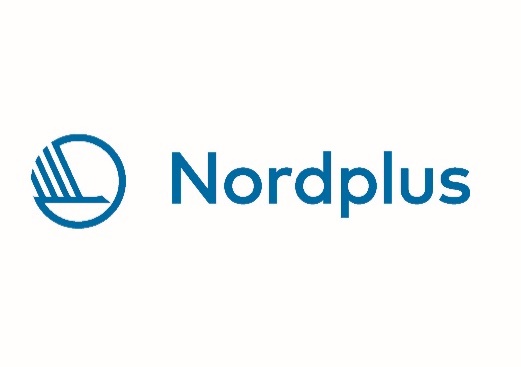 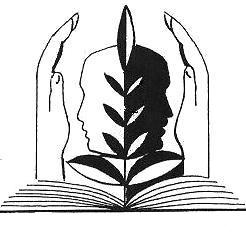 Kėdainių specialioji mokykla
Žiemos  požymiai
Janina Dautartienė  
mokytoja  metodininkė
2019
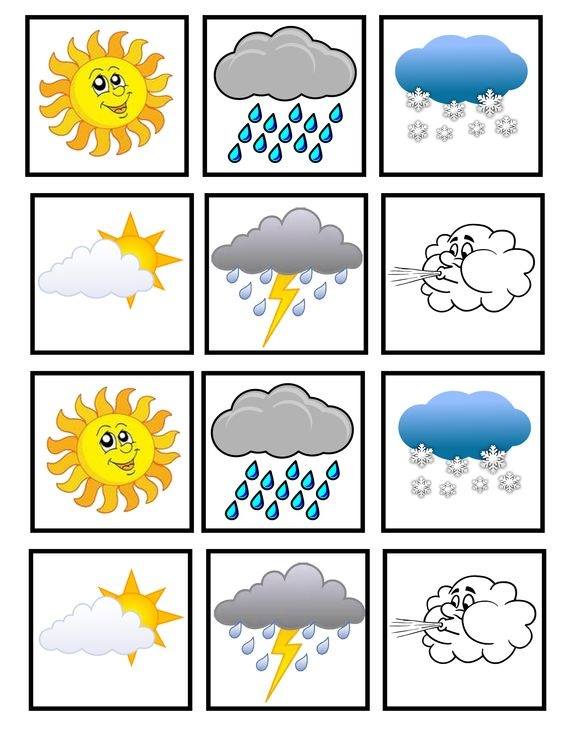 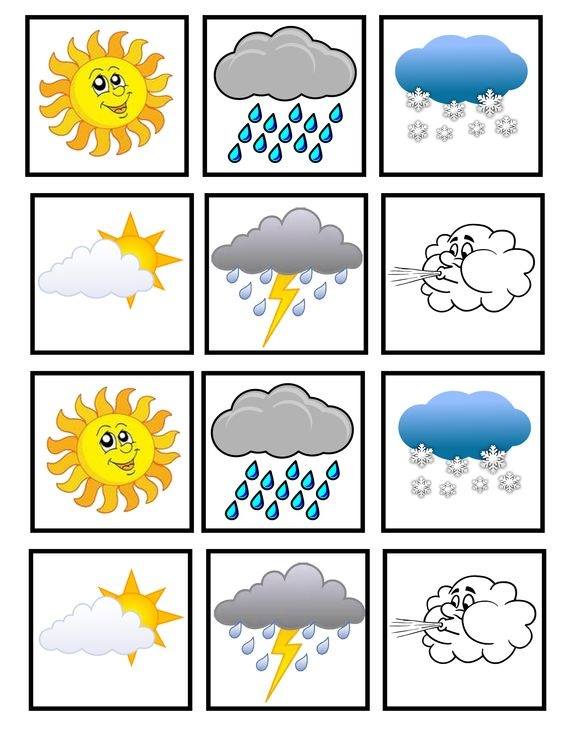 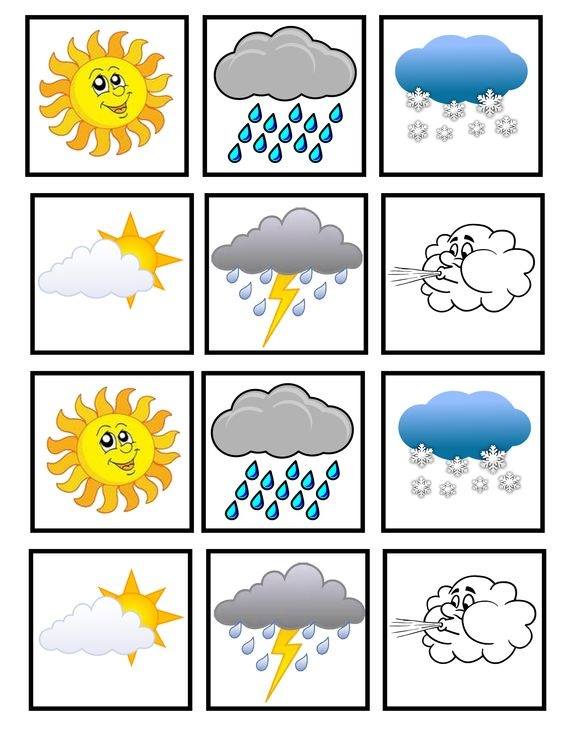 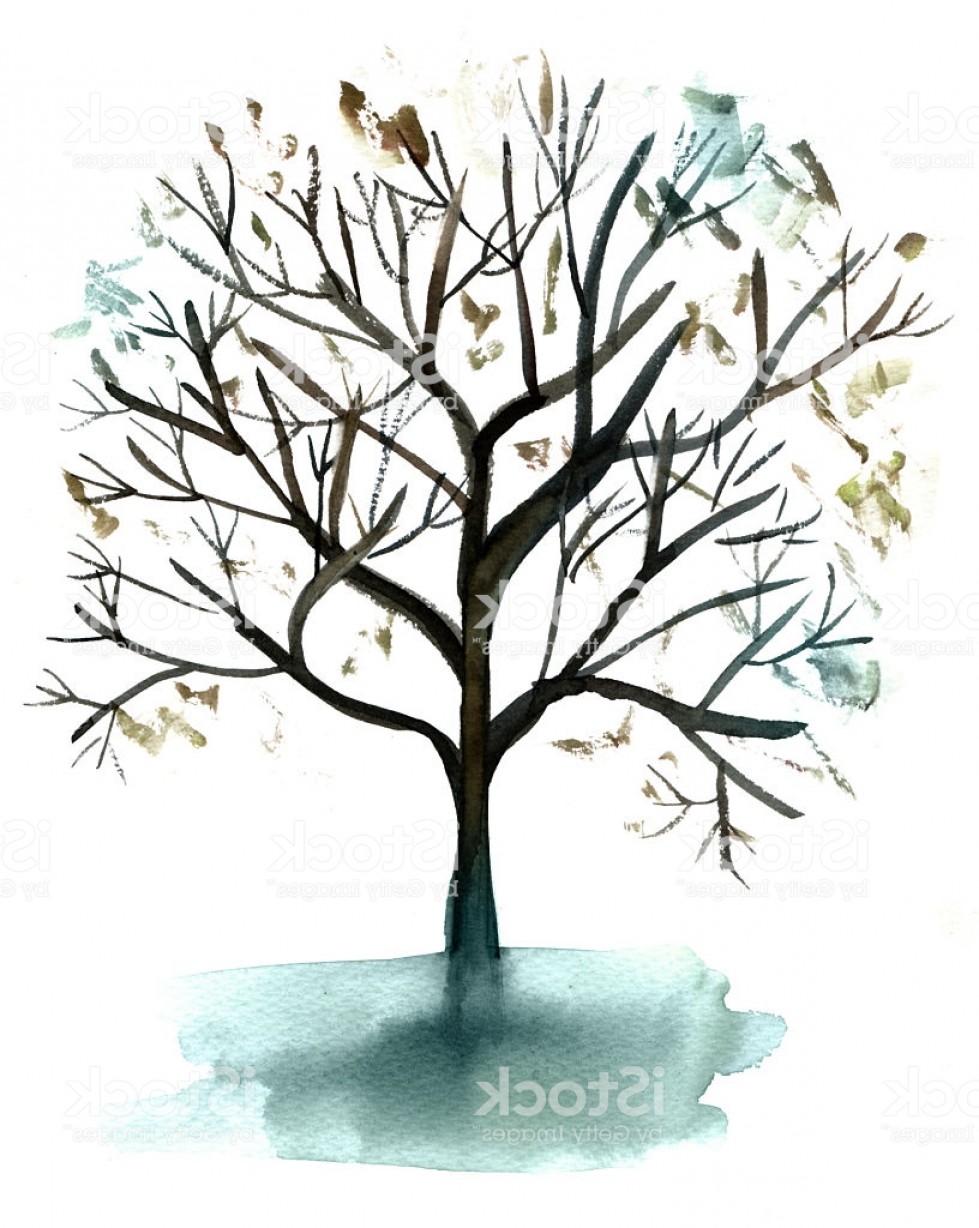 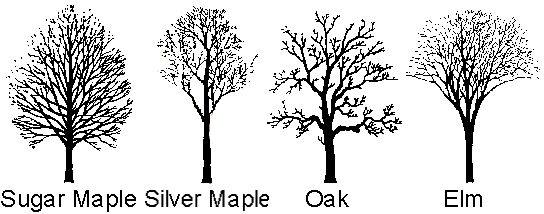 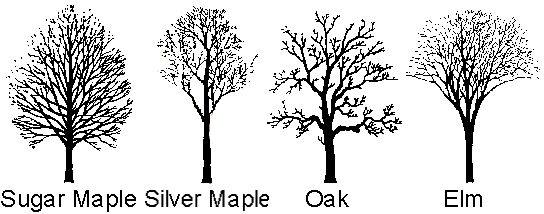 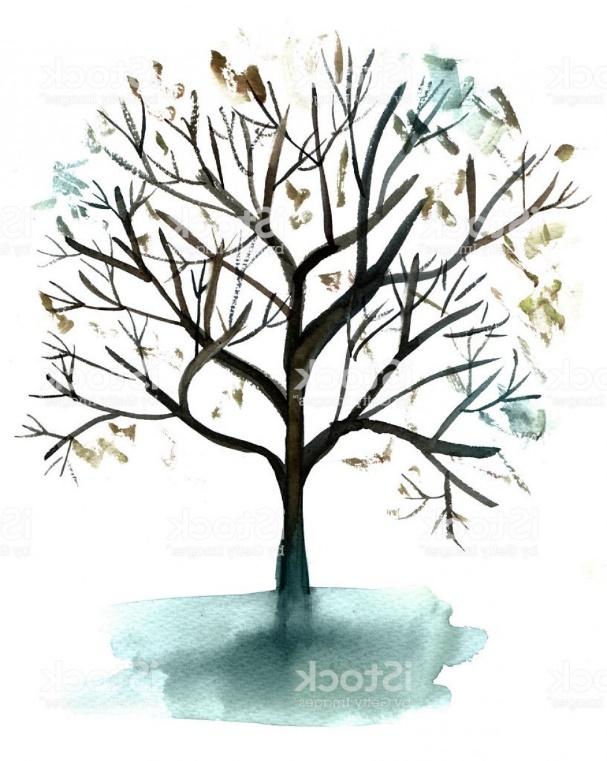 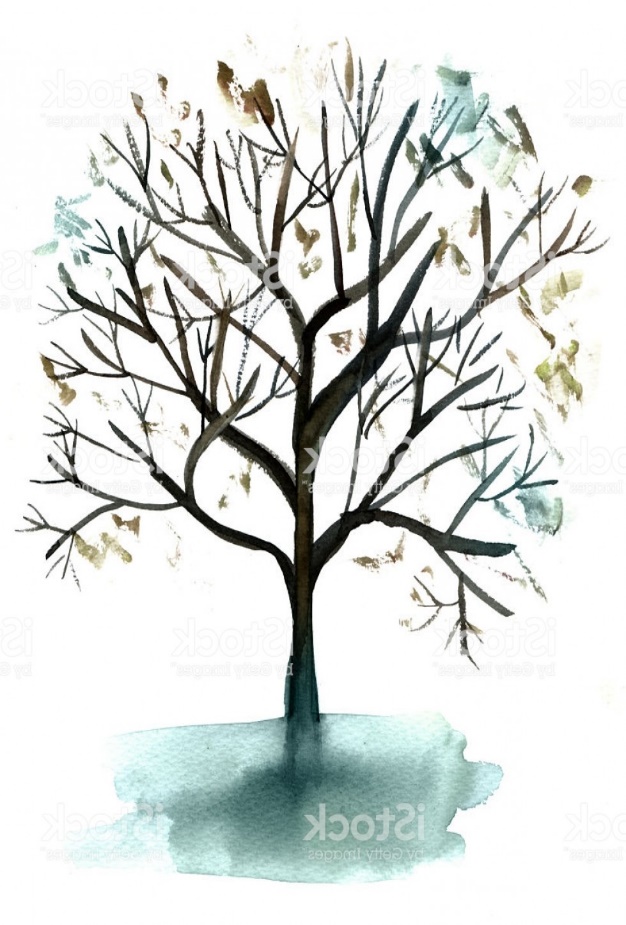 Atėjo žiema.   Žemę  sukaustė  šaltis.    Medžiai  stovėjo pliki,  niūrūs.
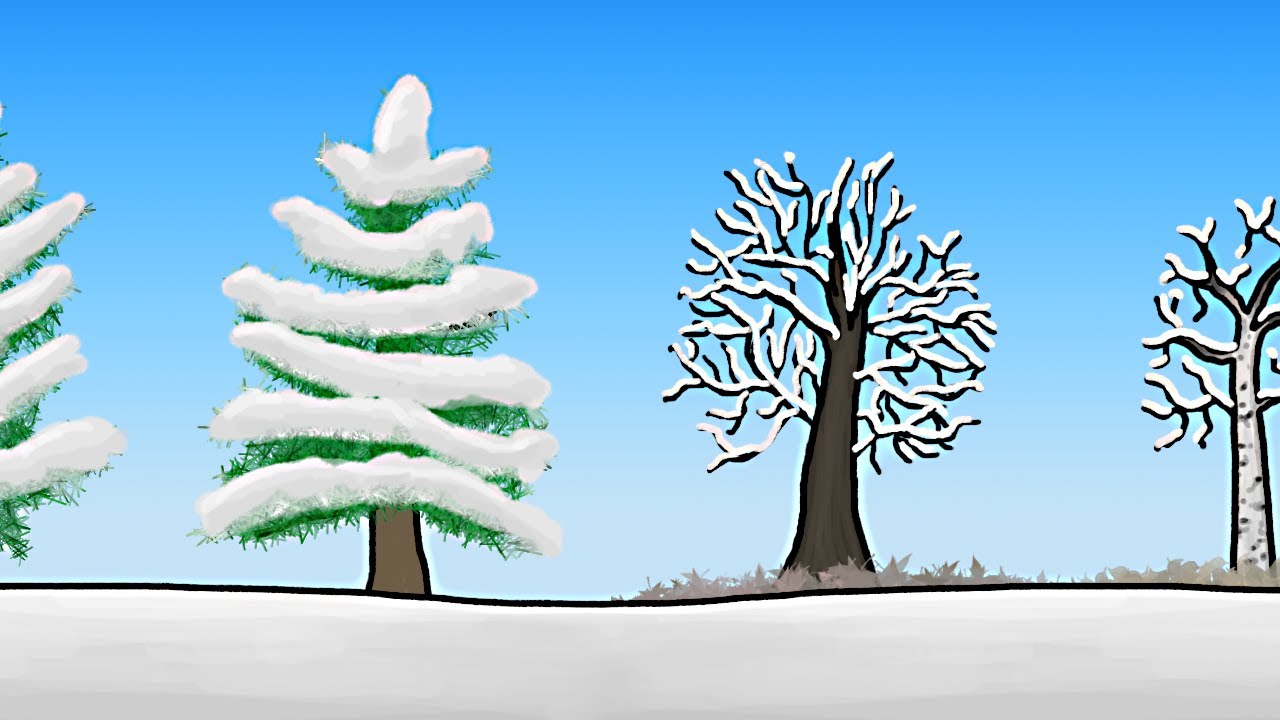 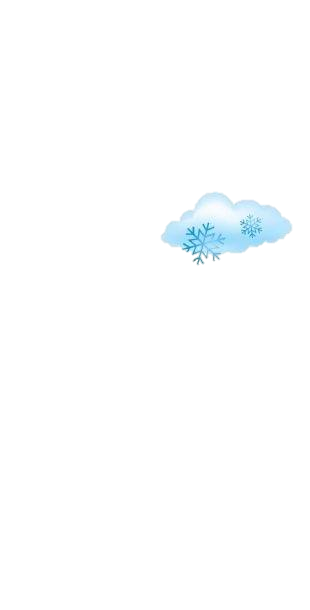 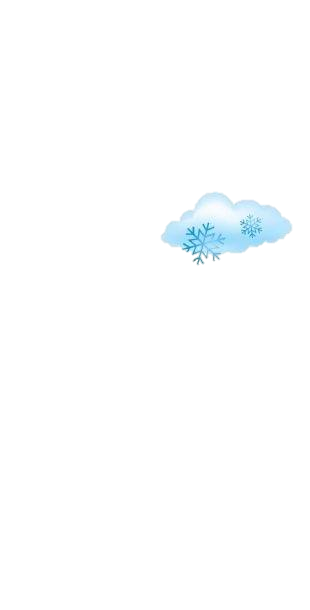 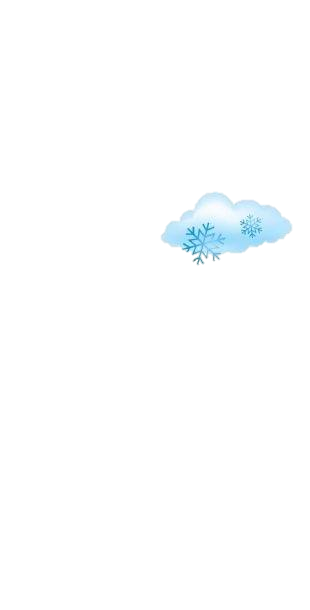 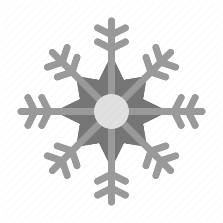 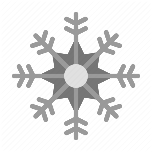 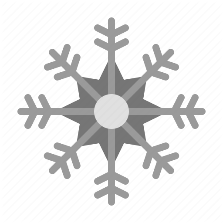 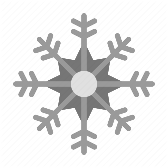 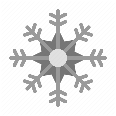 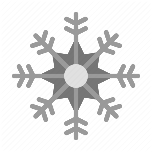 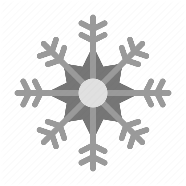 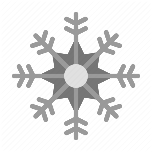 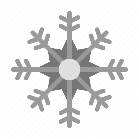 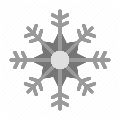 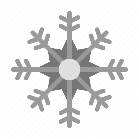 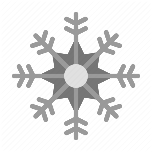 Kasdien  snigo.  Žemę  nuklojo  baltas,  purus  sniegas. Medžiai  pasipuošė  baltu  apdaru.
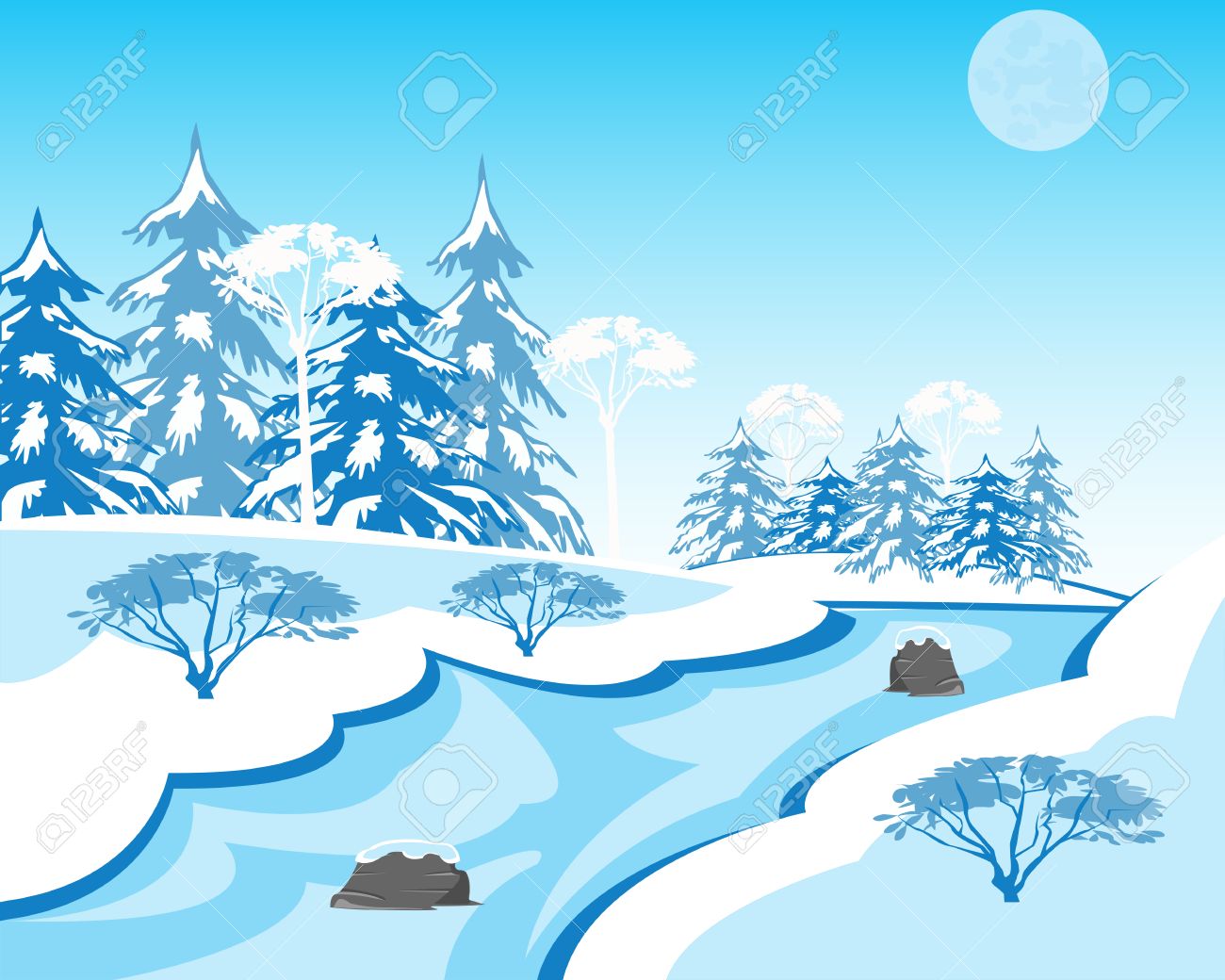 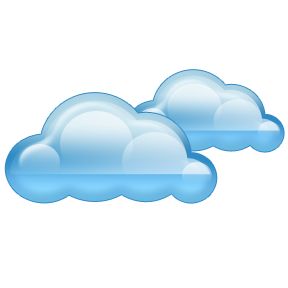 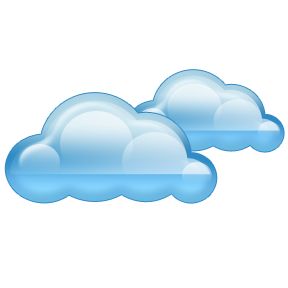 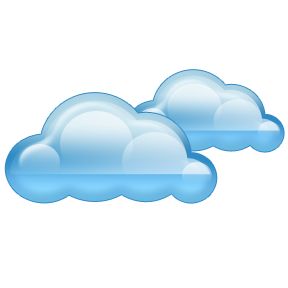 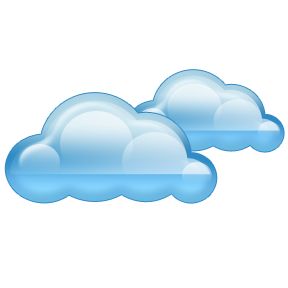 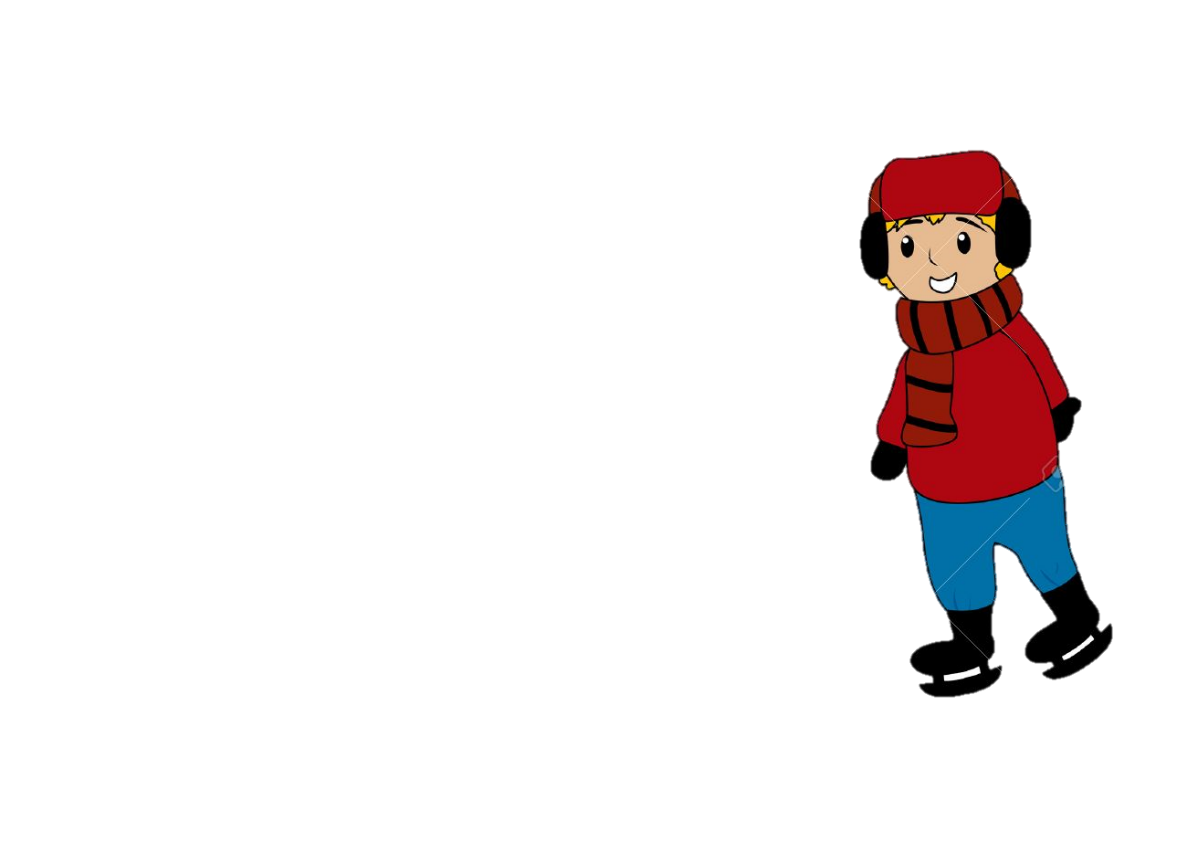 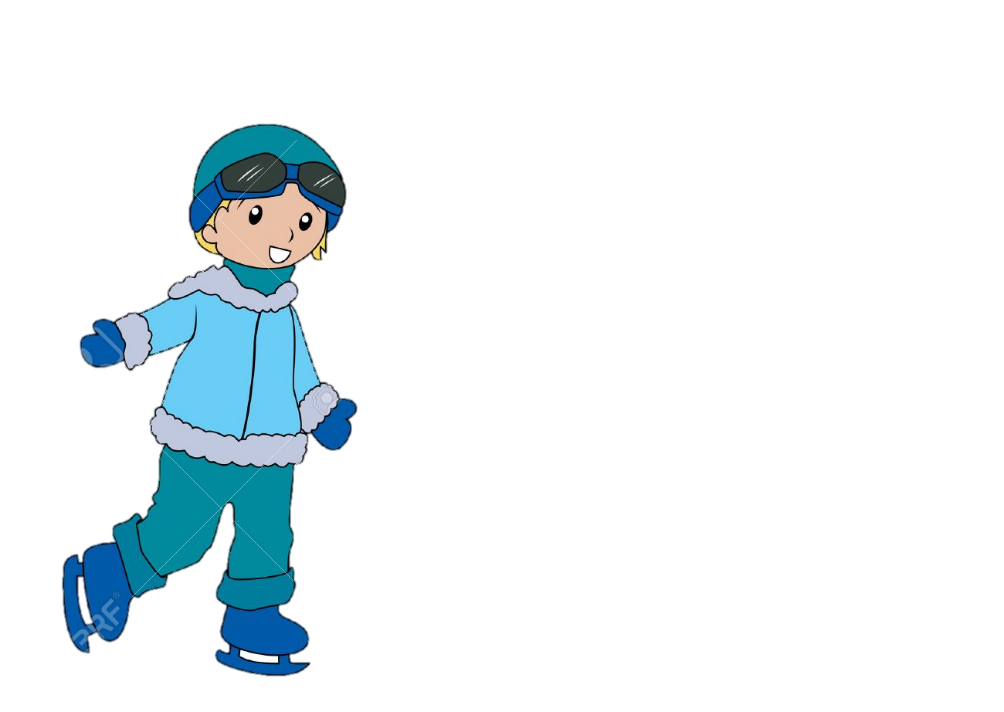 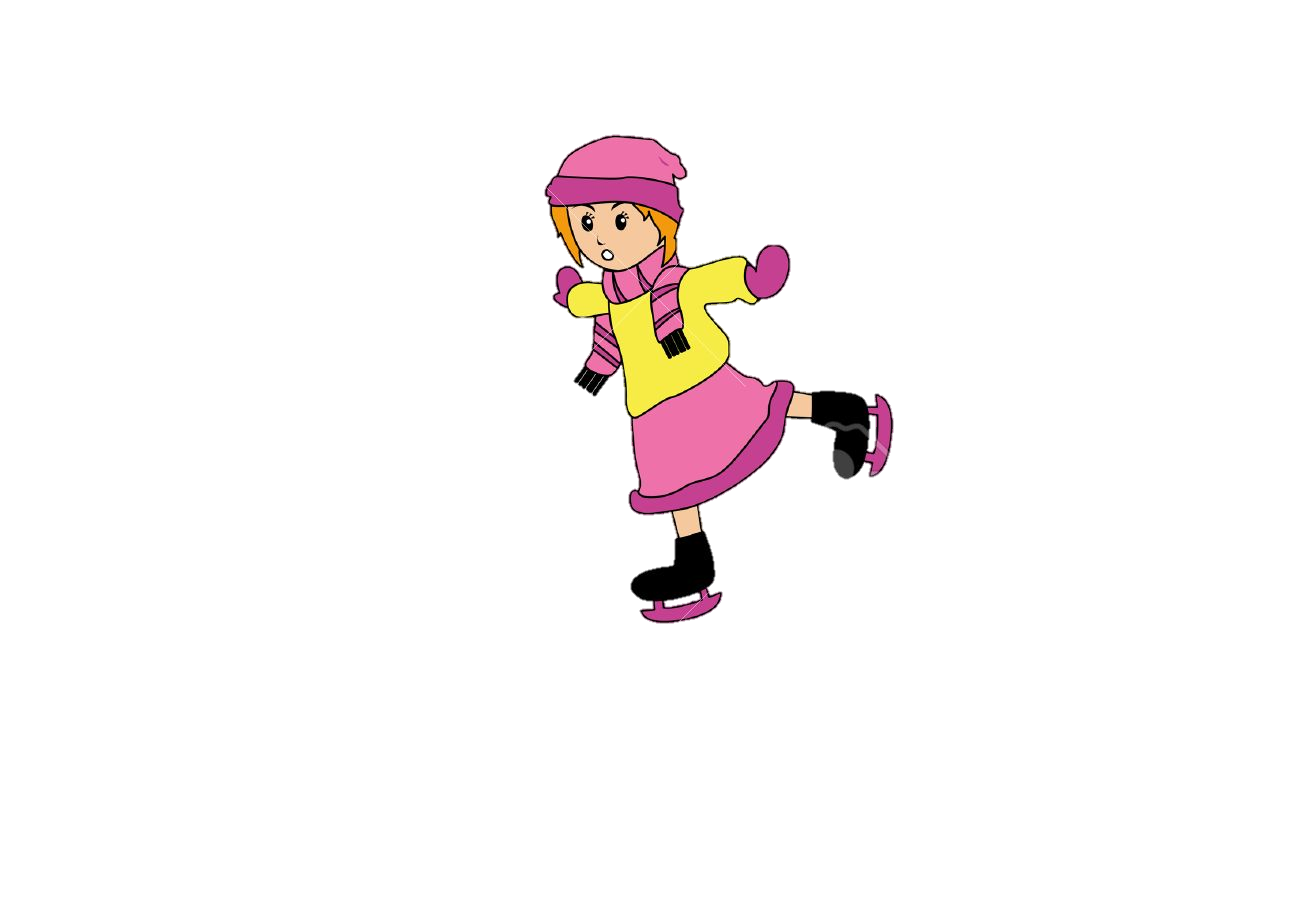 Upės  ir  ežerai  pasidengė  ledu. Vaikai  čiuožinėjo  ant  ledo.
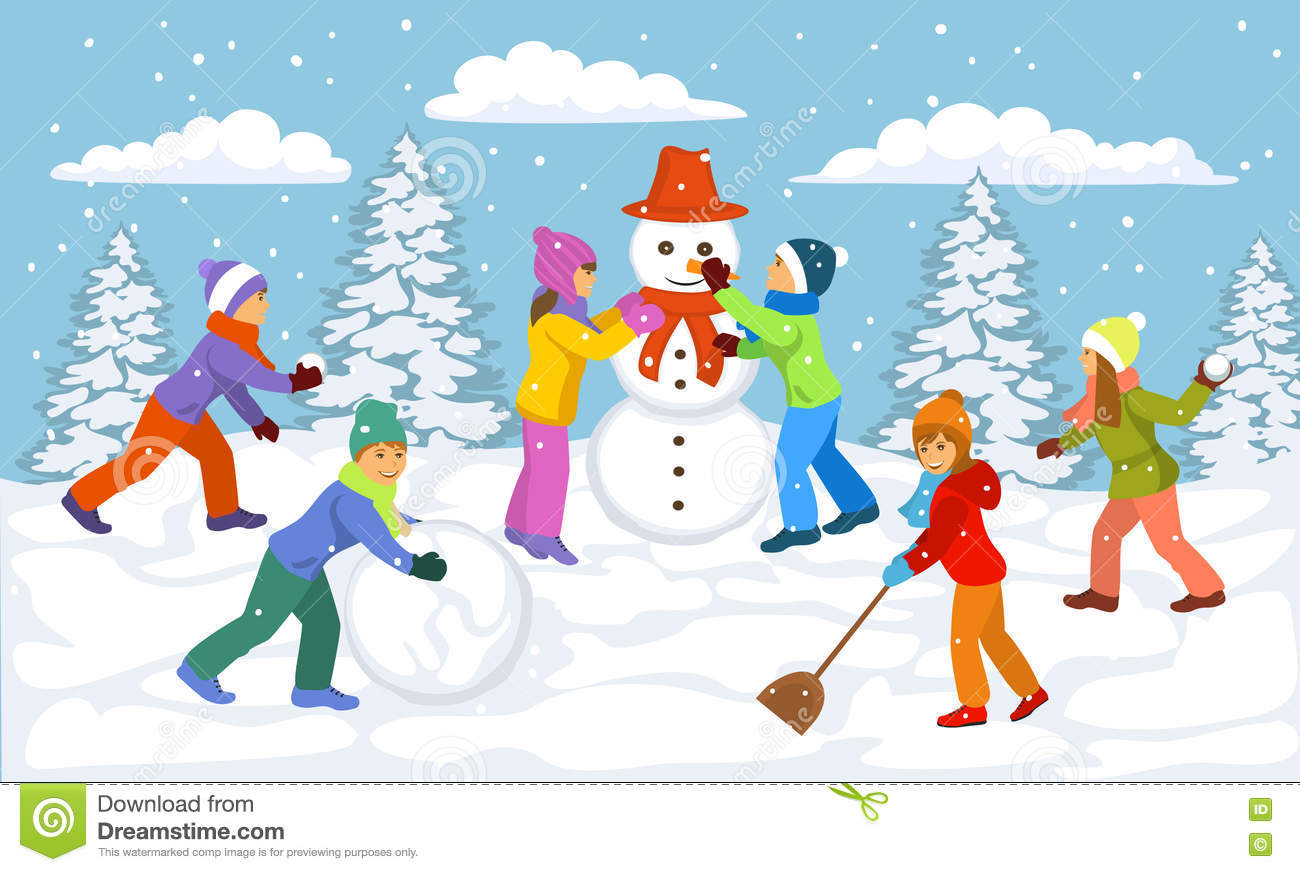 Linksma  vaikams  žiemą.  Gali  žaisti  sniego  gniūžtėmis,  lipdyti  sniego  senį.
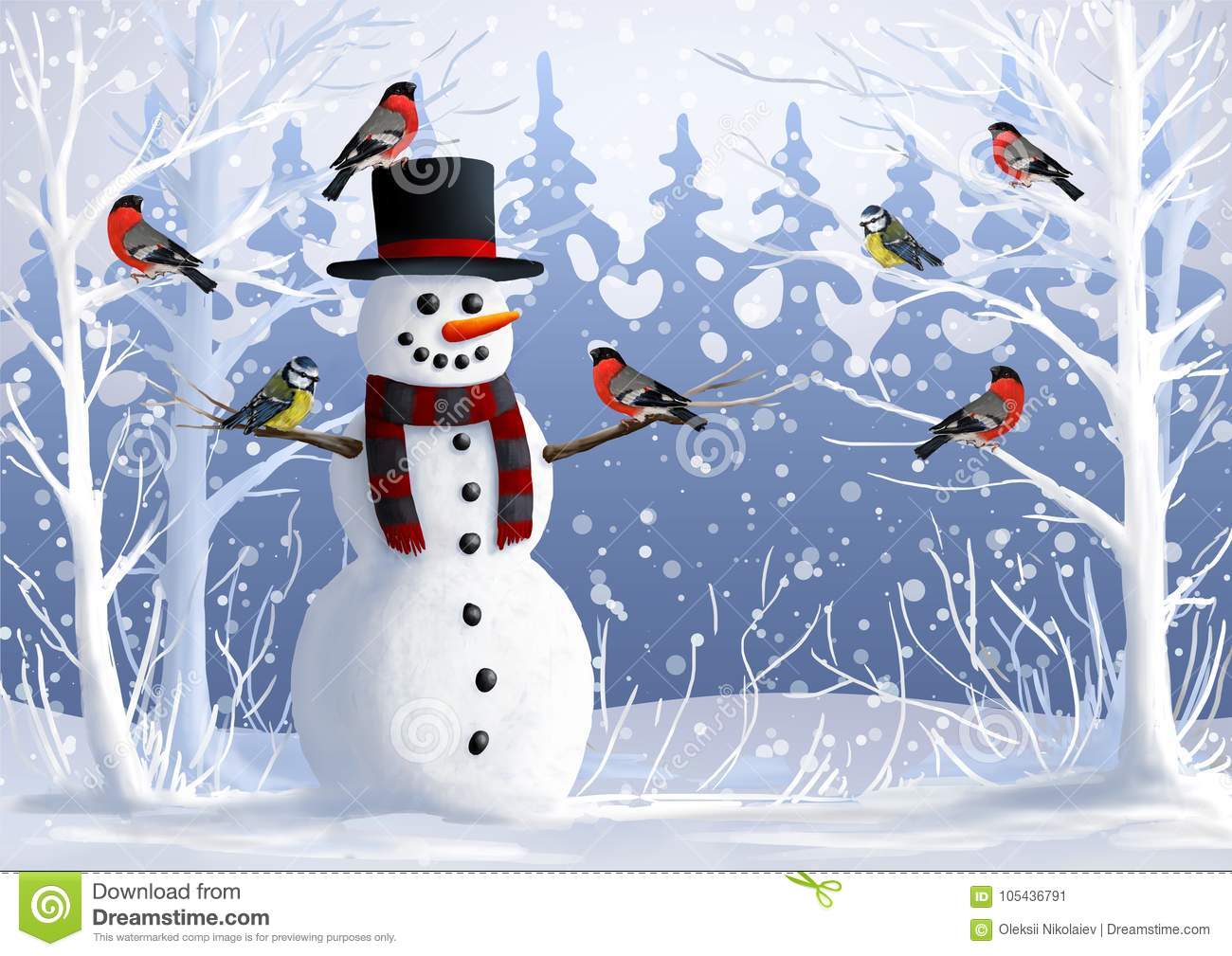 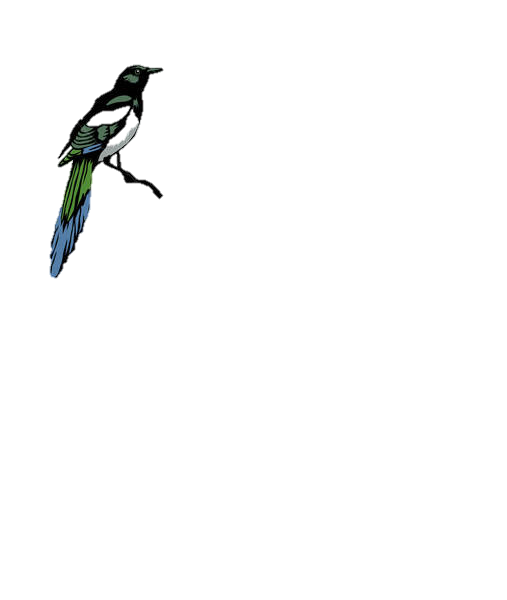 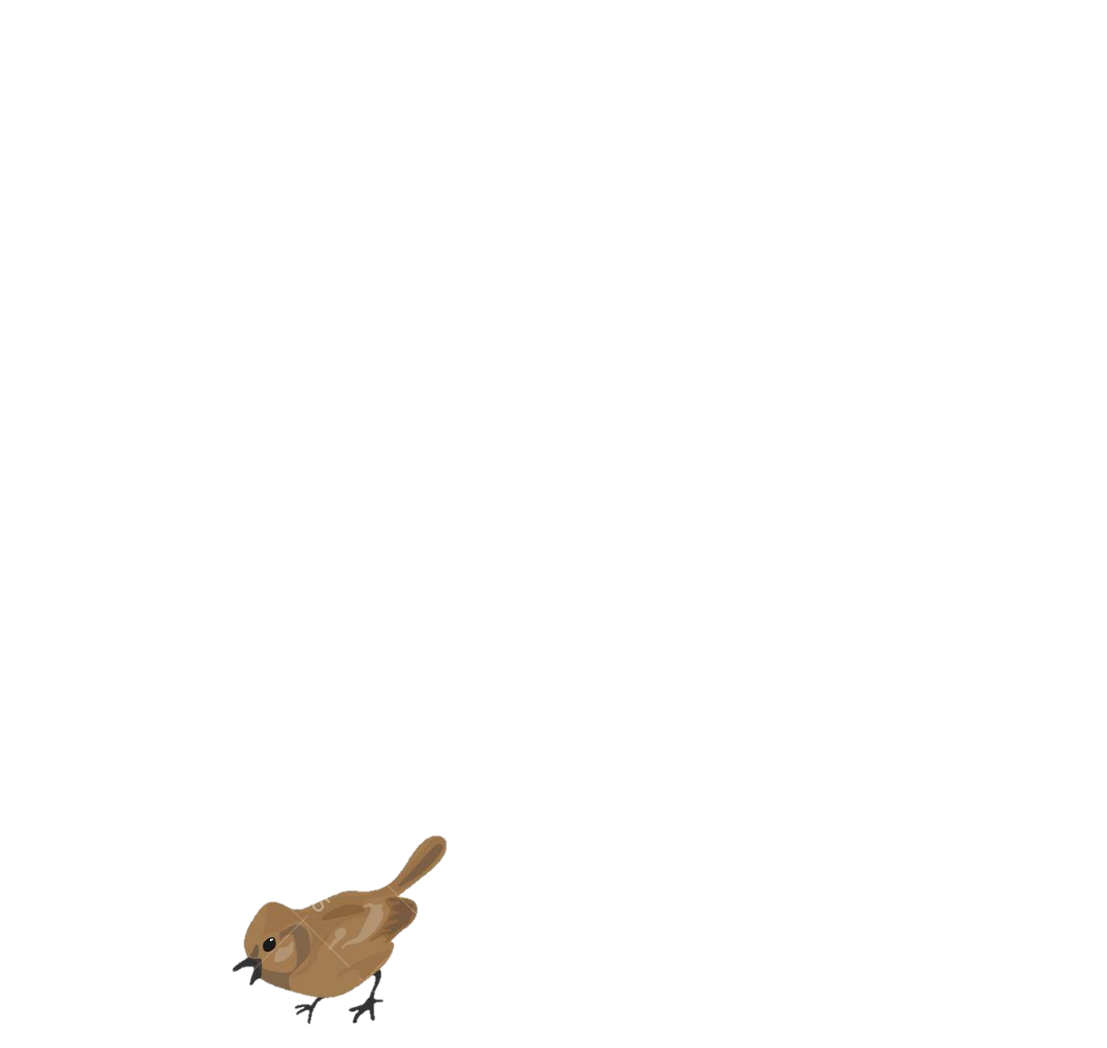 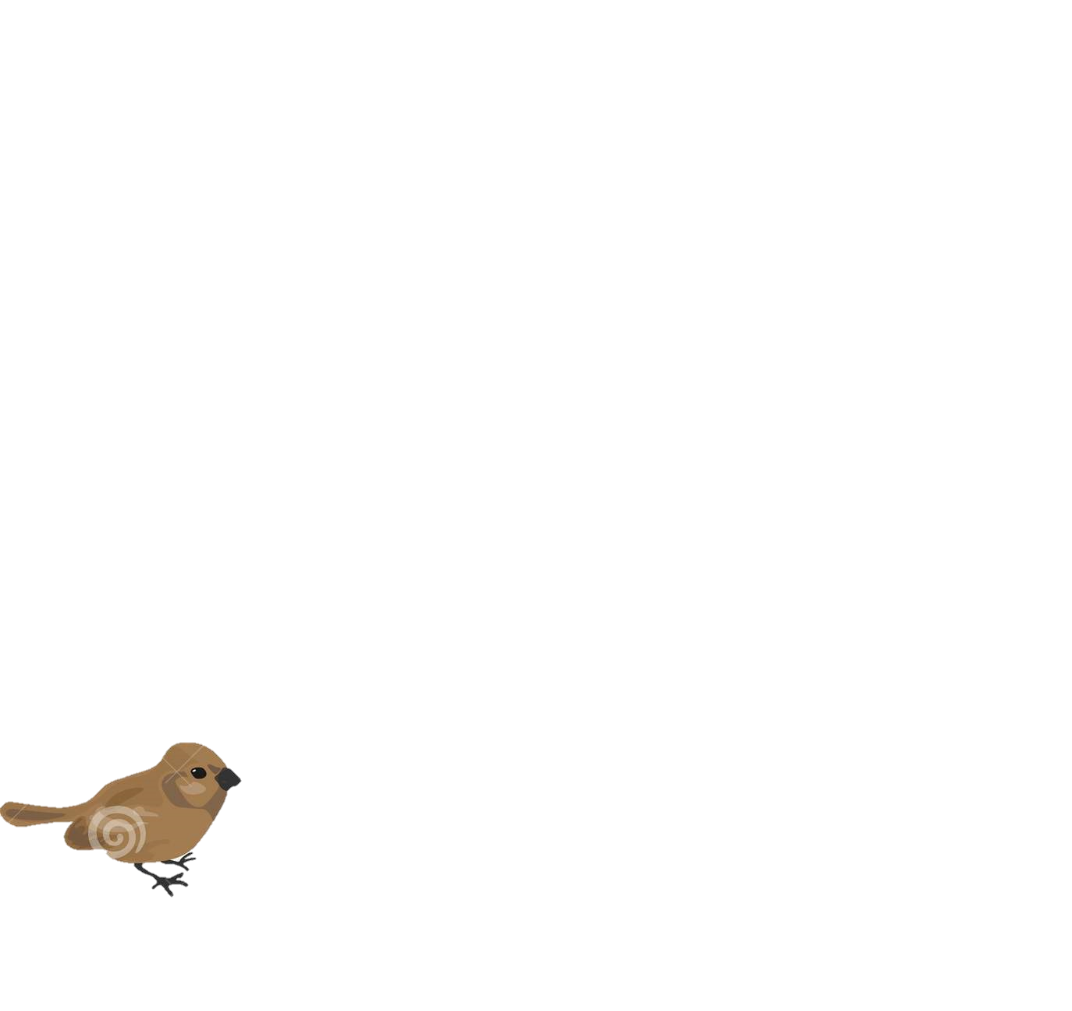 Zylės,  sniegenos  ir  žvirbliai  ieškojo  maisto.  Sunku  jiems  žiemą.
Užbaikite sakinius
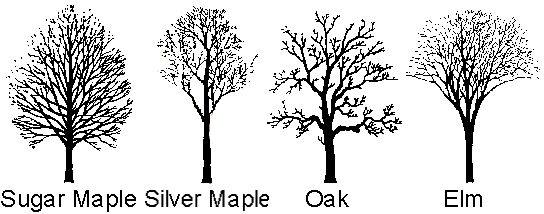 Stovėjo  pliki                      .

Žemę  apklojo  baltas,  purus                      .

Upės  ir  ežerai  pasidengė                     .

Kieme   žaidė                         .

            ,            ,                 ieškojo  maisto.
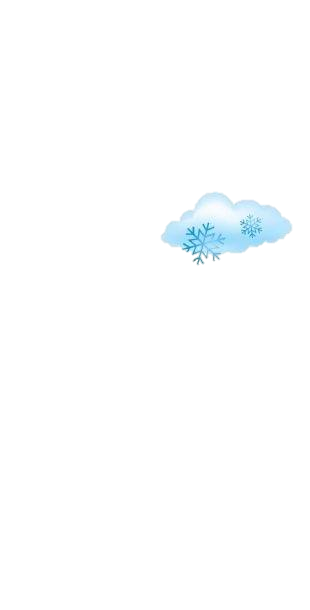 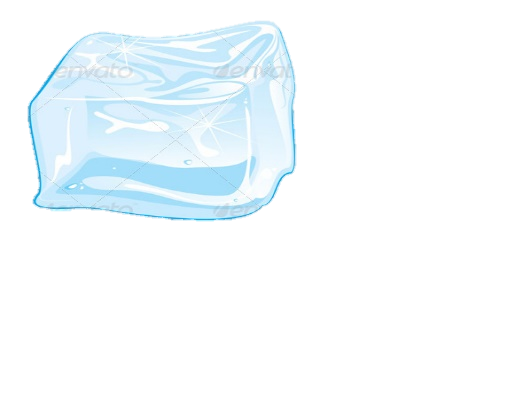 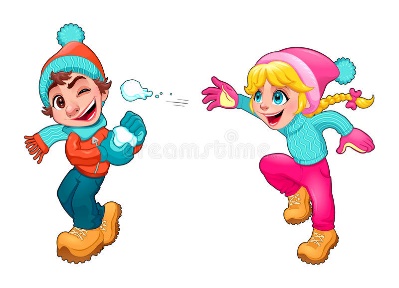 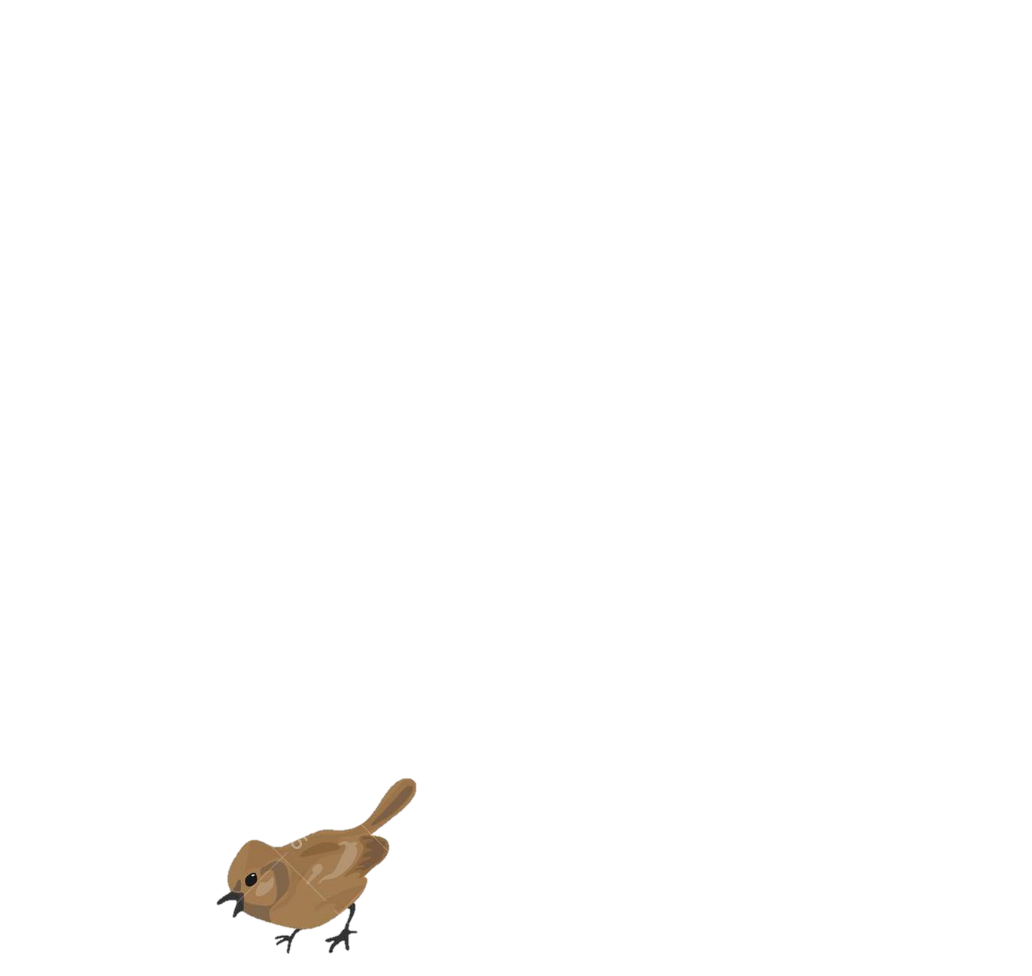 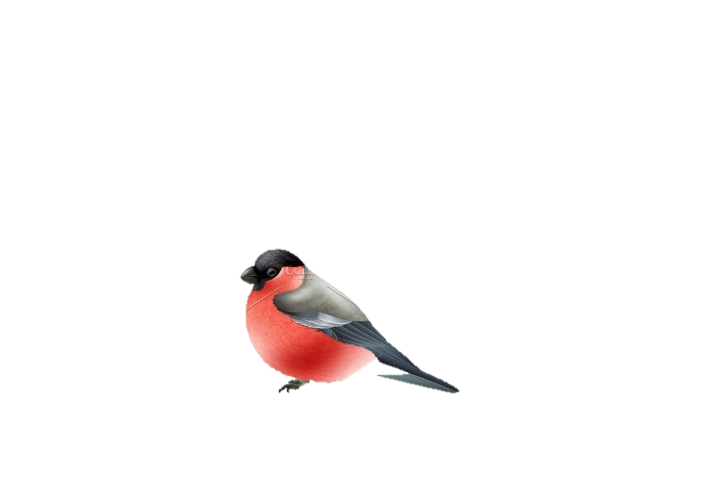 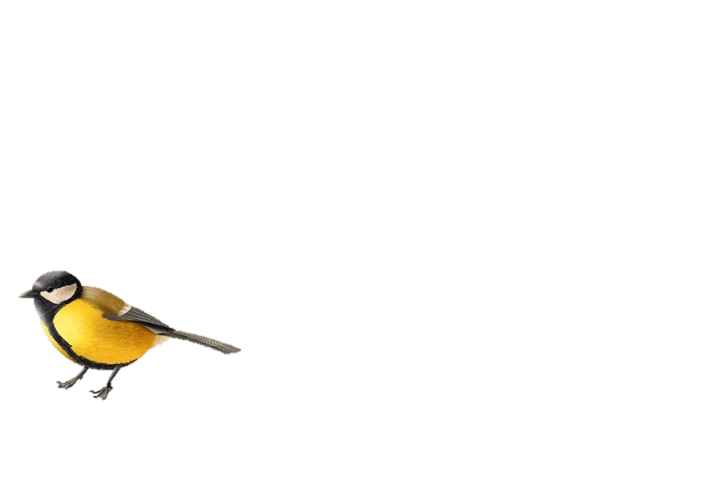